XXII. Measurement of basal metabolic expenditure (BME) using indirect calorimetry XXIII. Calculation of energy expenditure
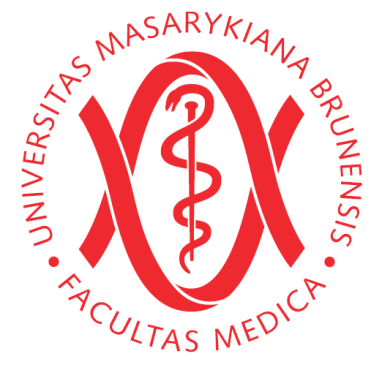 © Department of Physiology
Faculty of Medicine
Masaryk University
2016
M. Bébarová
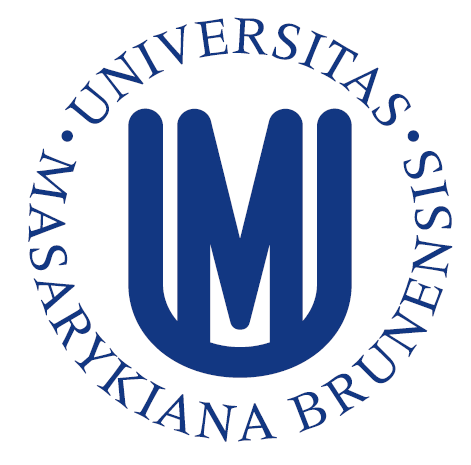 direct and indirect calorimetry
metabolic expenditure: basal vs. resting
basal conditions
catabolism/anabolism
energy balance
nitrogen balance
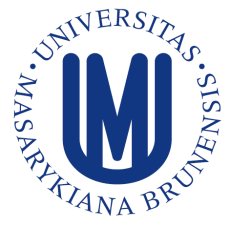 energetic equivalent of oxygen
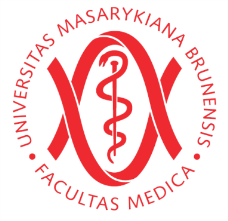 Direct calorimetry
Works on presumption that all metabolic actions are accompanied by heat production
Technically demanding
In practice, often not used
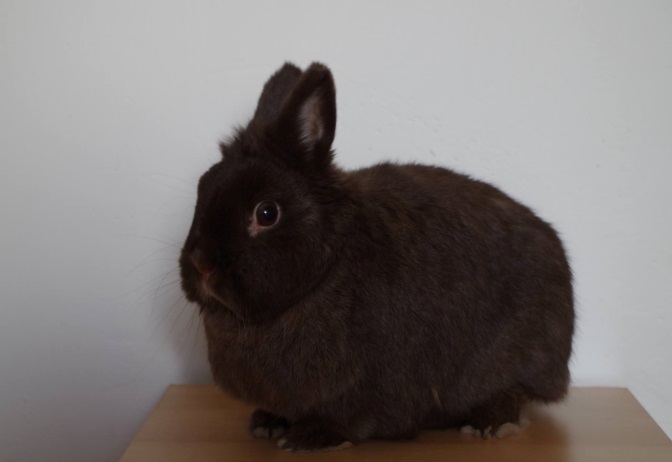 Air in
Air out
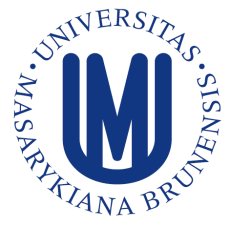 Water
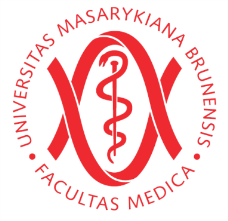 Heat insulation
Indirect calorimetry

Works on presumption that consumption of oxygen, CO2 production and nitrate metabolites waste correspond to the energetic output

Open or closed cycle setup
In practicals: closed system setup using Krogh respirometer (CO2 is absorbed by filter)
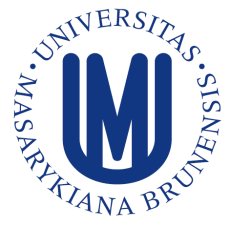 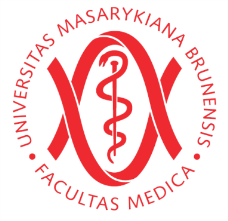 Caloric (energetic) equivalent of oxygen (EE)

= amount of energy released during consumption of 1 L of oxygen:
For mixed diet:EE = 20.19 kJ/L O2
EE of nutrients:
Glucose 21,4 kJ / litr O2
Proteins 18,8 kJ / litr O2
Lipids 19,6 kJ / litr O2
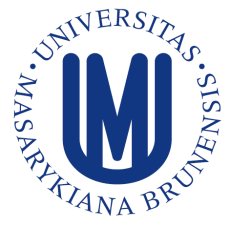 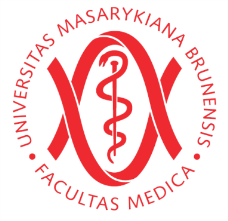 Combustion heat
Total energy released as heat when a 1 g of substance undergoes complete combustion with oxygen
physical combustion heat - energy is produced by burning the substrate
physiological combustion heat - energy produced by the oxidation of the substrate by a living organism
carbohydrates and lipids: physiological = physical combustion heat
proteins: physical > physiological combustion heat
(burning of proteins products nitrogen oxides, the metabolism of proteins products urea, which contains rezidual amount of chemical energy)
carbohydrates 17,1 kJ/glipids 38,9 kJ/gphysical combustion heat of proteins 23 kJ/gphysiological combustion heat of proteins 17,1 kJ/g
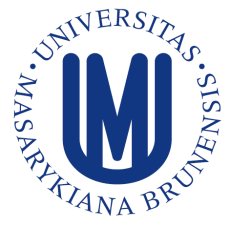 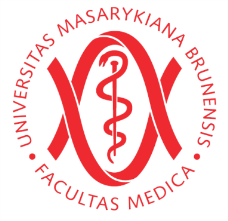 Metabolism
set of life-sustaining chemical transformations within the cells of living organisms
catabolism: set of metabolic pathways that breaks down molecules into smaller units that are either oxidized to release energy, or used in other anabolic reactions
anabolism: set of metabolic pathways that construct molecules from smaller units, theese reactions require energy
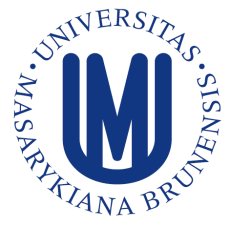 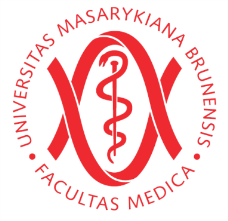 Nitrogen balance
= nitrogen intake (proteins, aminoacides) – nitrogen loss (urine)

positive (nitrogen intake > nitrogen loss)
growth, pregnancy, tissue repair
negative (nitrogen loss > nitrogen intake)
burns, serious tissue injuries, fevers, hyperthyroidism, wasting diseases, and during long periods of fasting
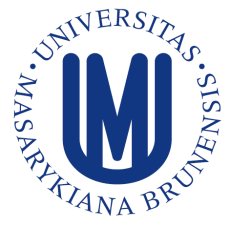 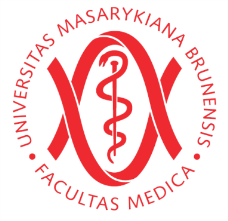 Basal metabolism
Energetic expenditure of organism established in defined (basal) conditions:

Thermoneutral environment
12-18 hours after the last meal containing proteins
Psychological and social well-being, optimally in the morning before leaving the bed

Despite the preserving of the conditions, the obtained value of basal energetic expenditure is only an estimate of the real energy associated with basal metabolism
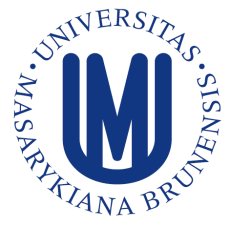 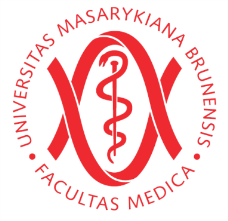 Actual energy expenditure (AEE)
at rest
at standing
after workload
estimate the oxygen consumption (l/s)
correct the measured values to 0 C and 101,325 kPa                                                (for the formula see Physiology and Neuroscience Practicals, 2013 – page 87)
calculate AEE (kJ/s, kJ/day)
explain differences in AEE observed in different conditions
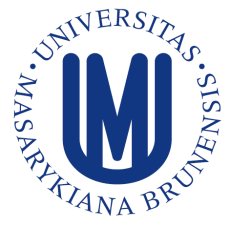 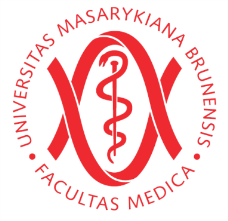 Calculation of energy expenditure
basal energy expenditure (BEE)
according to Harris-Benedict formula                    (Physiology and Neuroscience Practicals, 2013 – page 89)
kcal/day - transform to kJ/day (1 kcal = 4.18 kJ)
actual energy expenditure (AEE)
may be calculated based on:
BEE
AF (activity factor)
TF (temperature factor)
IF (injury factor)
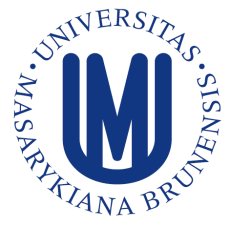 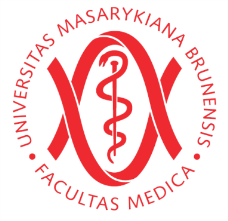